第18回食育推進全国大会inとやま　概要
参考資料1
概要
開会式・食育活動表彰
トークショー
日 程　令和５年6月24日（土）、25日（日）
会 場　富山産業展示館（テクノホール）
主 催　農林水産省、富山県
　　　　 第18回食育推進全国大会富山県実行委員会
テーマ　食で心も体も幸せに　とやまから広げるウェルビーイング　
　　　　　～未来へとつなげよう幸せの基盤～
内 容  展示・飲食・販売ブース
　　　　 トークショー、セミナー、ワークショップ、農林水産業体験、
　　　　 式典、農水省関係セミナー等
来場者数　23,300人（1日目8,800人　2日目14,500人）
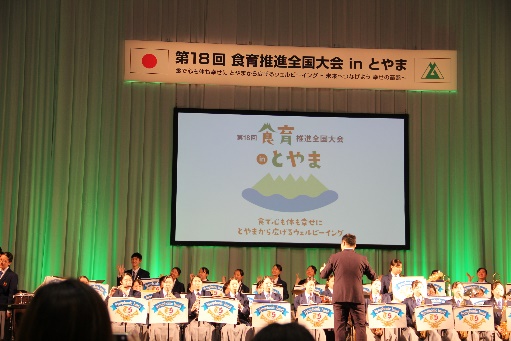 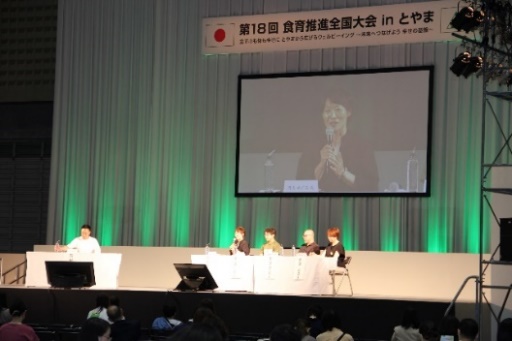 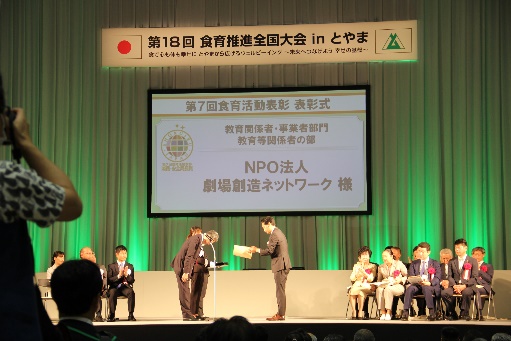 クッキングステージ
キッチンカー
ワークショップ
農林水産業体験
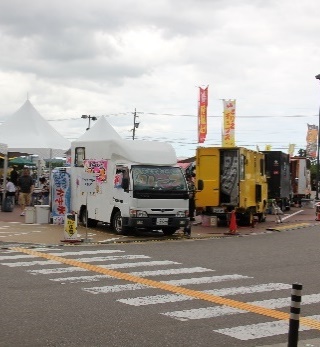 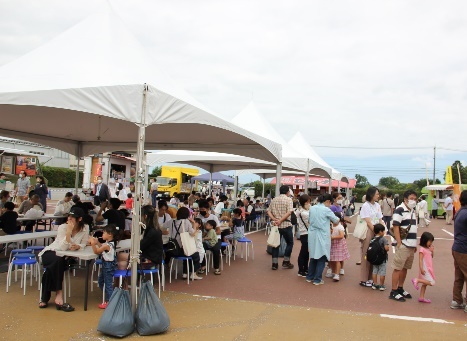 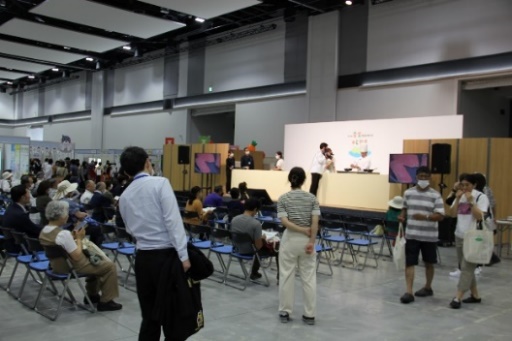 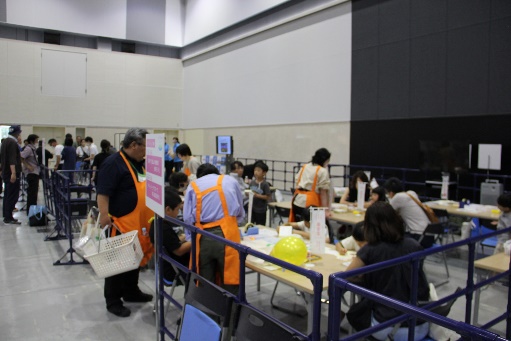 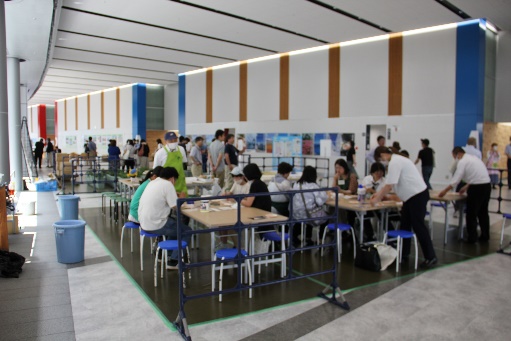 展示ブース
引継式
会場全体
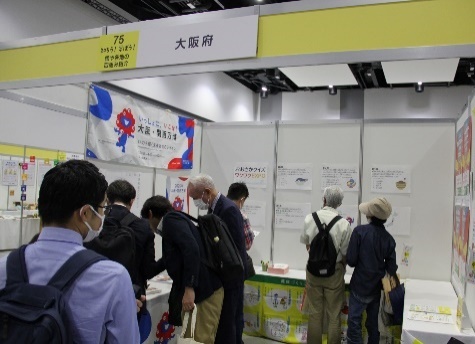 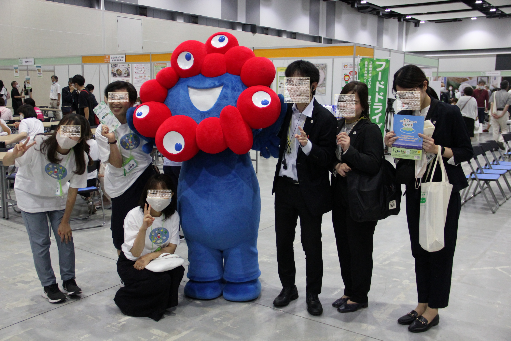 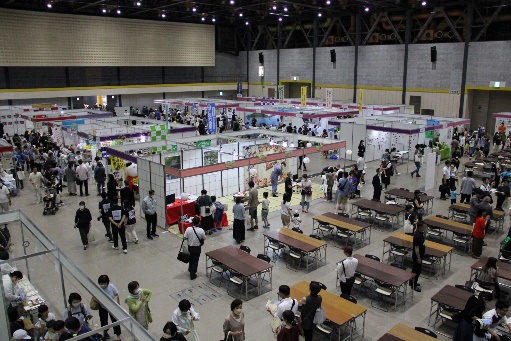 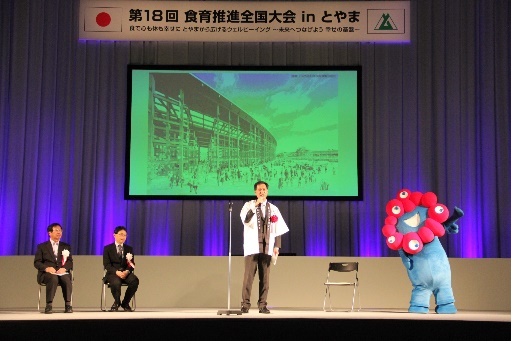 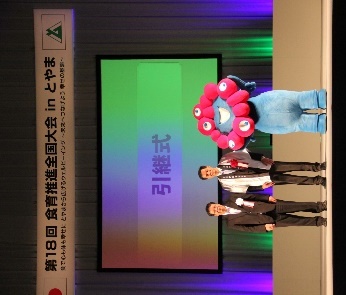